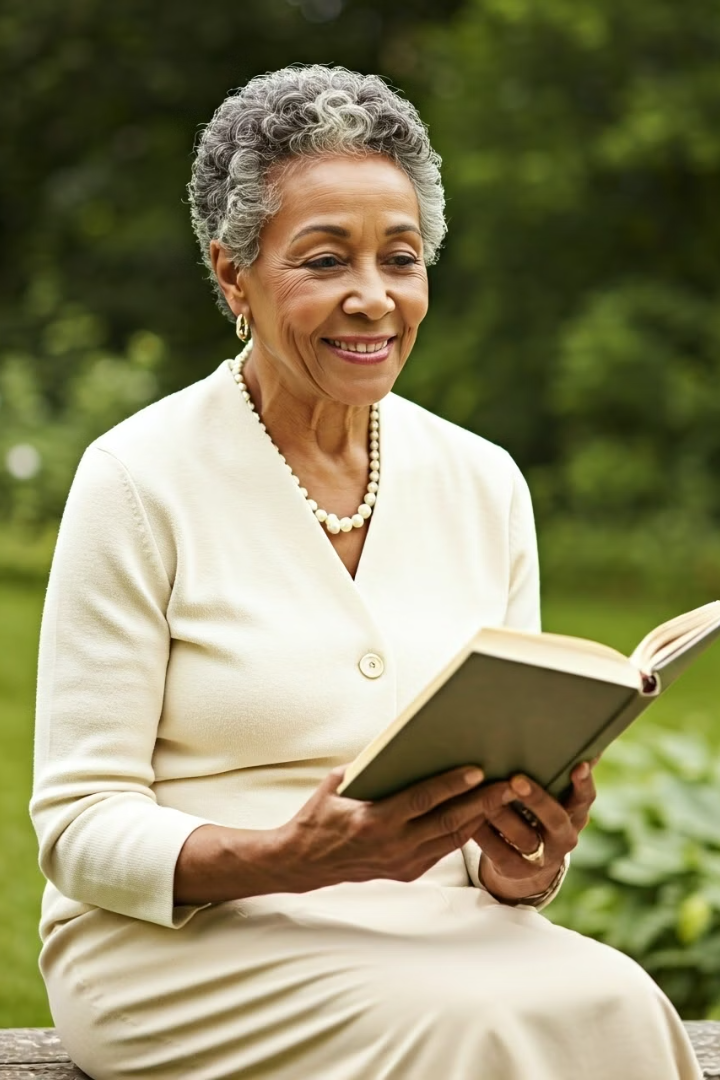 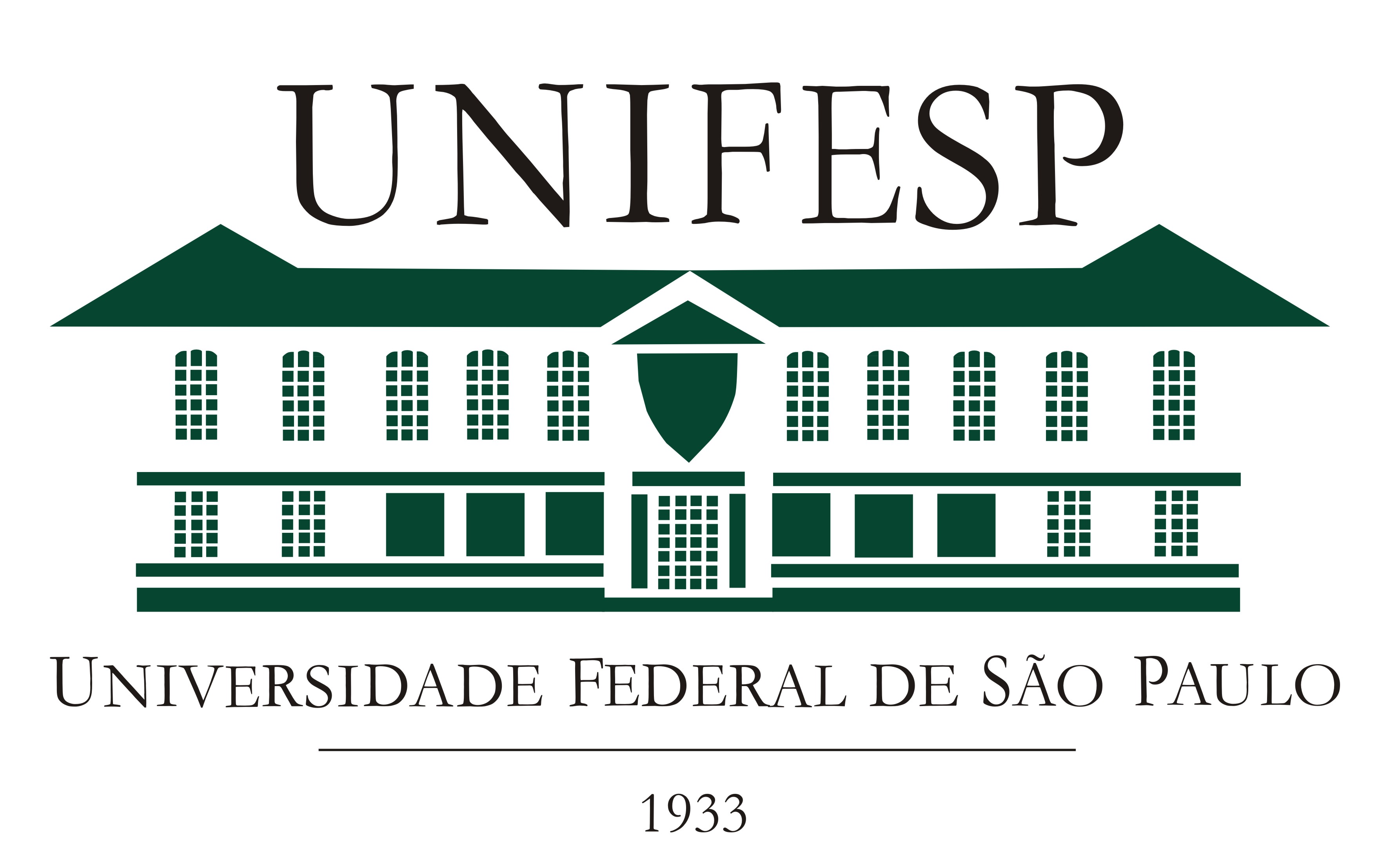 Ih, Deu branco? E agora?
Profa Dra Emanuela Mattos
Terapeuta Ocupacional
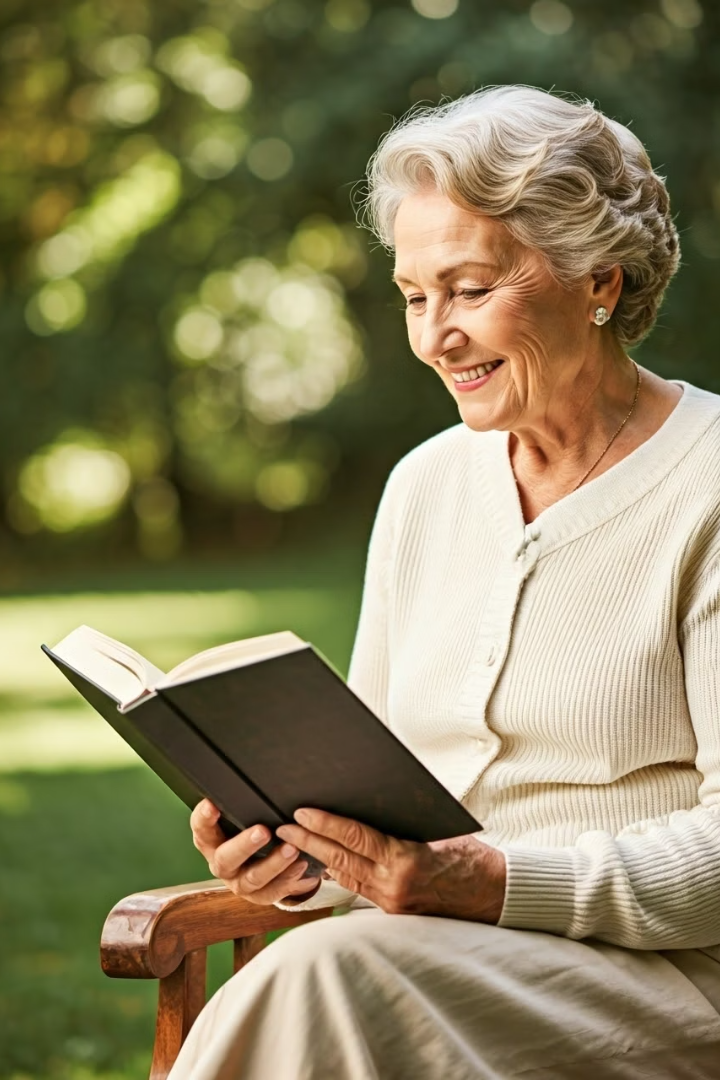 Envelhecimento Cognitivo
Dificuldade de memória (20 a 50% dos idosos);
Temor de perder as habilidades cognitivas - “Medo do alemão”;
Nem toda dificuldade de memória é demência;
O declínio cognitivo pode comprometer o bem-estar.
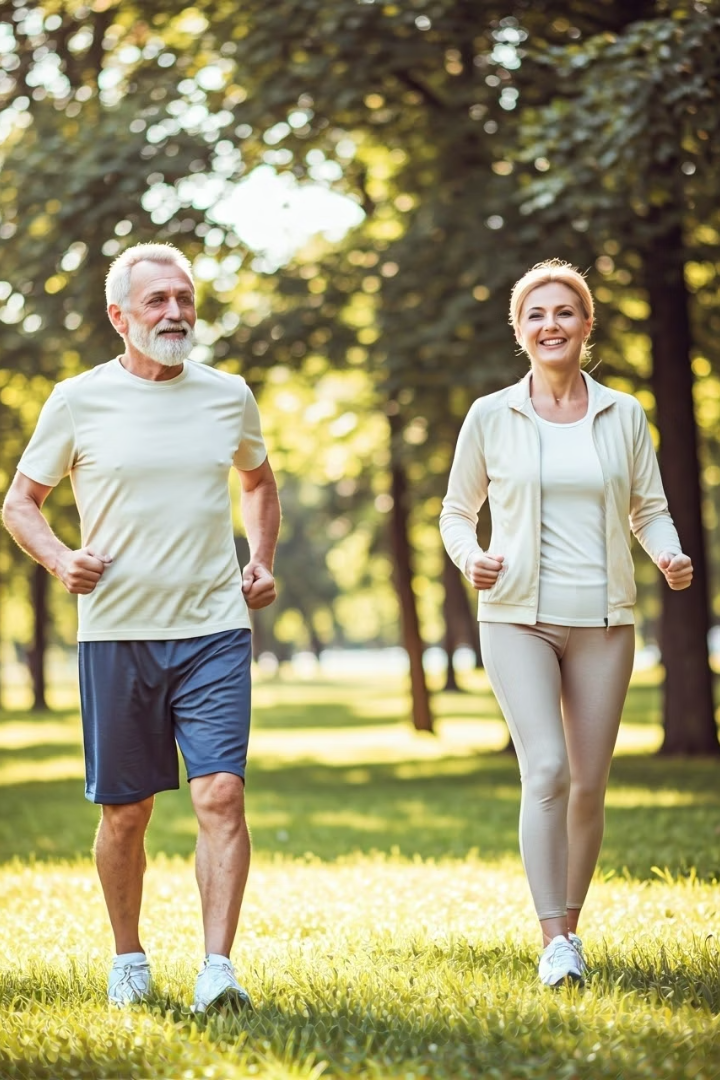 Cognição
É uma capacidade fundamental para que as tarefas cotidianas sejam realizadas sem nos trazer danos;
Nos permite receber estímulos, processar as informações e consequentemente produzir as respostas;
EXEMPLOS?????
A competência cognitiva é vista como um componente essencial para a independência e o desempenho na vida cotidiana dos indivíduos, principalmente de indivíduos idosos.
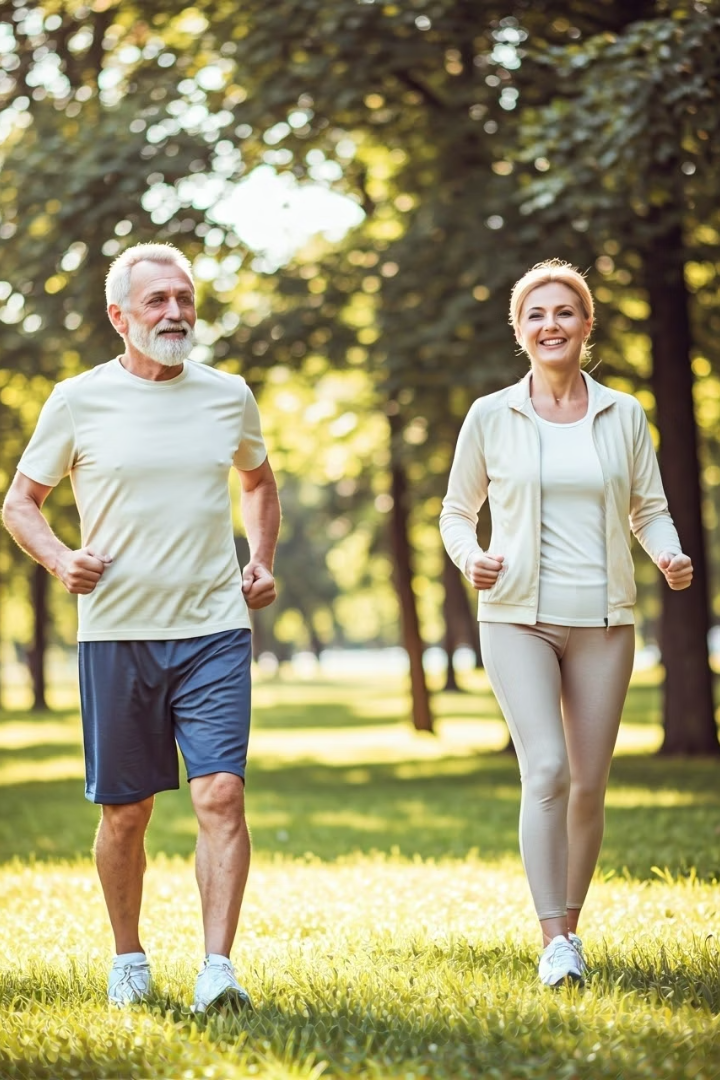 Funções Cognitivas
Percepção: (Visual, Auditiva, Gustativa, Olfativa e Tátil);
Atenção: Didivida, Seletiva ou Sustentada;
Memória: Recente ou Remota (Episódica ou Semântica, ou de Procedimento);
Funções Executivas: Abstração, Categorização, Controle Inibitória, Planejamento.
Memória e a Demência da Doença de Alzheimer
Demência não faz parte do envelhecimento normal
Demência nem sempre se inicia com comprometimento de memória
O que é ?
Sinais iniciais
Doença progressiva do cérebro
Repetir perguntas
Esquecimentos graves
Perder-se em lugares familiares
Mudanças no comportamento
Esquecer como faz coisas antes habituais
O que é importante saber?
Idade é um importante fator de risco para a ocorrência de Transtorno Neurocognitivo Maior – escolaridade, gênero e ter síndrome de Down;
O declínio cognitivo ou as perdas cognitivas – memória e outras funções como raciocínio, atenção - são áreas bastante estudadas – definir e entender o que são perdas cognitivas do envelhecimento normal e as perdas patológicas;
Queixas subjetivas de memória - comparam ao seu desempenho atual a anos anteriores –
     deve ser avaliada e acompanhada.
O que é importante saber?
Memória sensorial – déficits auditivos, visuais, gustativos, olfativos, vestibulares e proprioceptivos – comprometem o processamento da informação – desacelerando, limitando e ou distorcendo;
Estudos apontam a forte associação entre déficits sensoriais e cognitivos;
Memória de trabalho - dificuldades em tarefas que requerem a manipulação de novas informações – (raciocínio e resolução de problemas) – progressivamente mais difíceis.
O que é importante saber?
A memória prospectiva e remota – se mantêm estável até por volta dos 70 anos;
Memória semântica e implícita são minimamente afetadas;
Memória semântica melhora com a idade – aumento no vocabulário e no conhecimento;
Memória episódica – subsistema que mais declina com o envelhecimento;
O desempenho da memória é beneficiado quando se faz uma tarefa de cada vez.
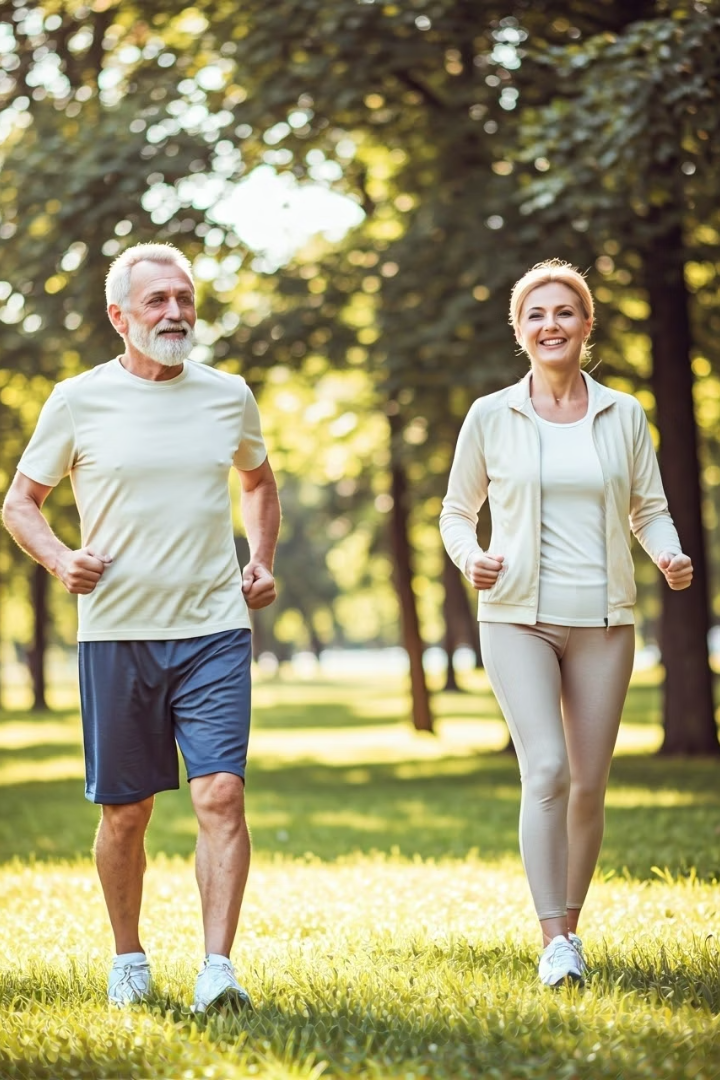 Fatores protetivos
Estilo de Vida
Exercício físico regular
Dormir bem
Alimentação saudável
Evitar álcool e cigarro
Estimulação Cognitiva
Ler, escrever, jogar
Aprender música ou idioma
Interagir socialmente
Saúde Emocional
Tratar depressão e ansiedade
Buscar apoio profissional
Controle doenças
Pressão alta, diabetes, colesterol
Consultas médicas regulares
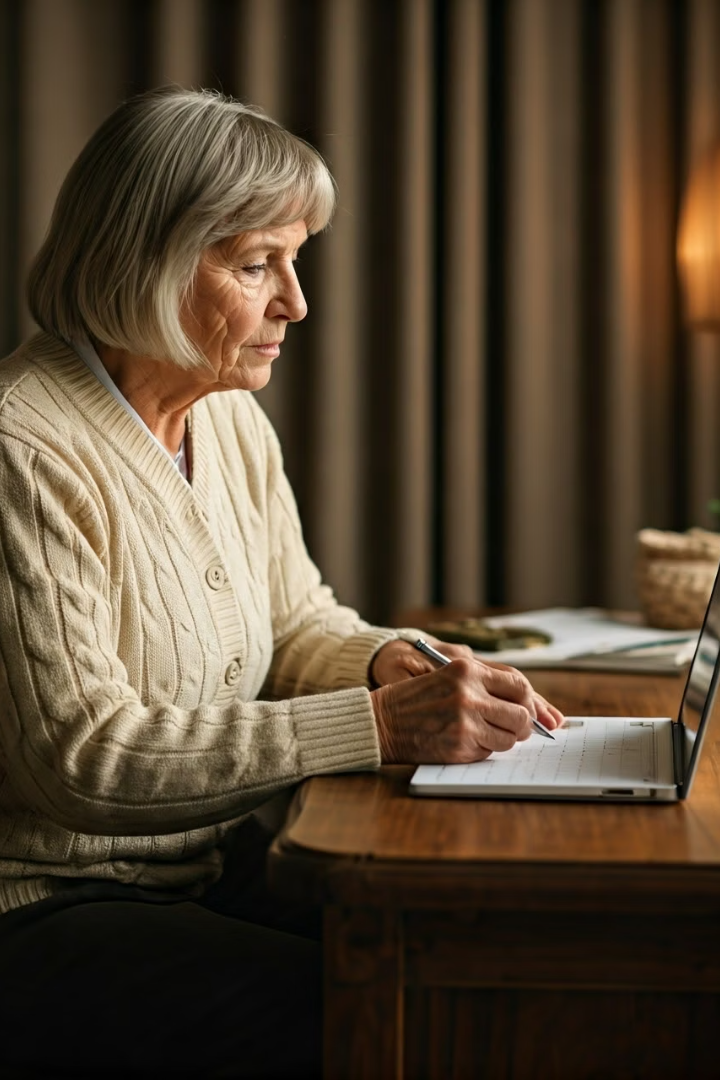 Viver Bem com a Memória Atual
Adaptações Úteis
Rede de Apoio
Anotações visíveis, calendário, rotina diária
Familiares, amigos, grupos de convivência
Cuidar da Mente
Envelhecer com qualidade é um direito
Obrigada
emattos@unifesp.br